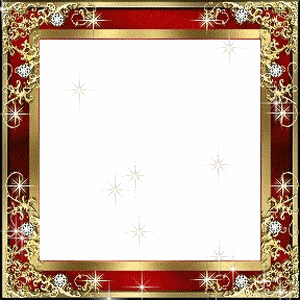 ЗОРЯНИЙ ОЛІМП - 2015
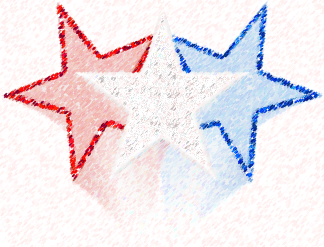 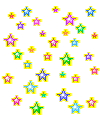 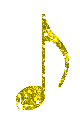 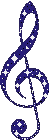 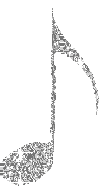 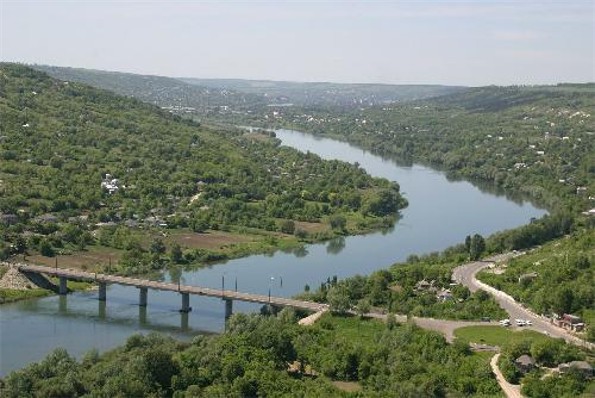 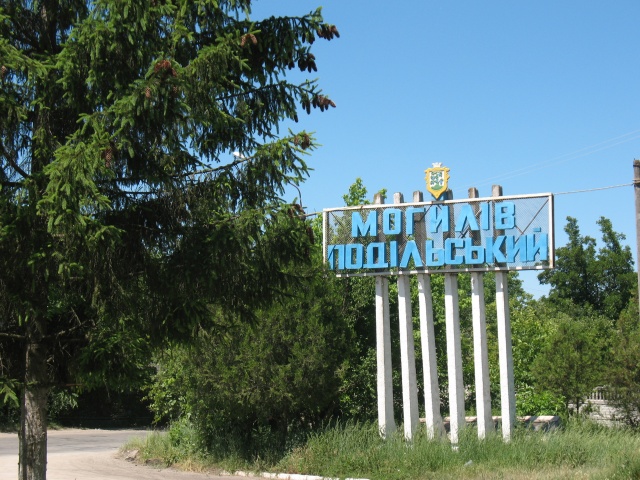 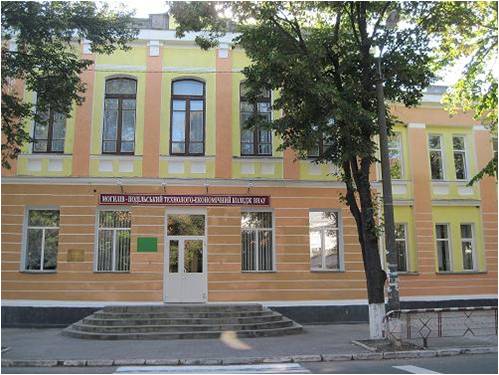 МОГИЛІВ-ПОДІЛЬСЬКИЙ ТЕХНОЛОГО-ЕКОНОМІЧНИЙ  КОЛЕДЖ 
ВІННИЦЬКОГО НАУ
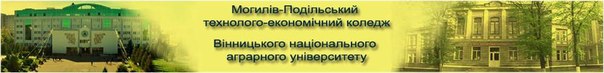 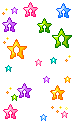 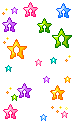 Номінація «Меценат року»
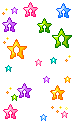 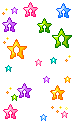 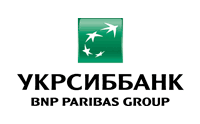 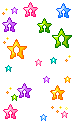 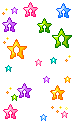 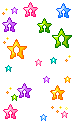 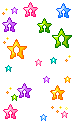 Укрсиббанк
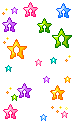 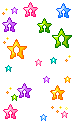 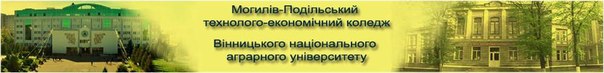 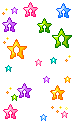 Номінація «Партнер року»
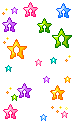 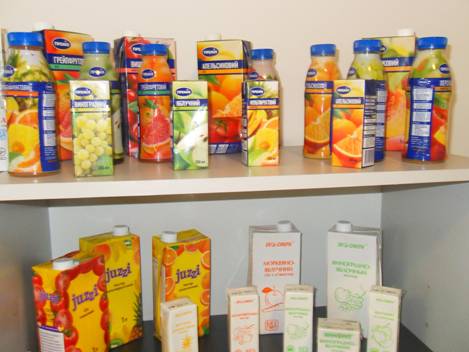 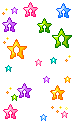 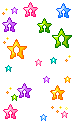 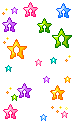 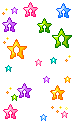 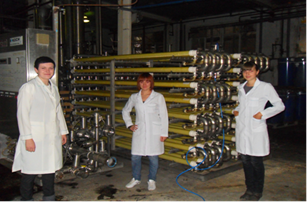 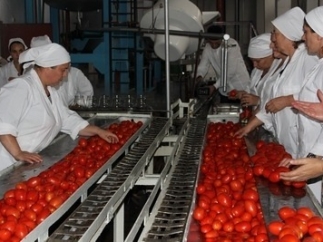 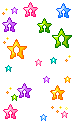 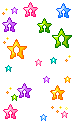 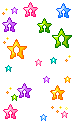 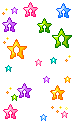 Публічне акціонерне товариство 
«Могилів-Подільський консервний завод»
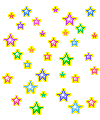 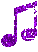 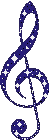 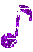 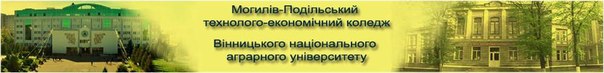 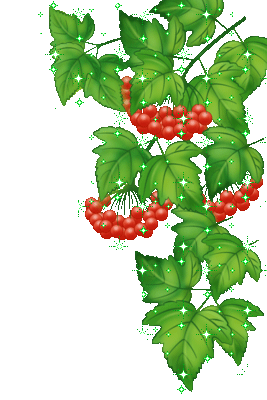 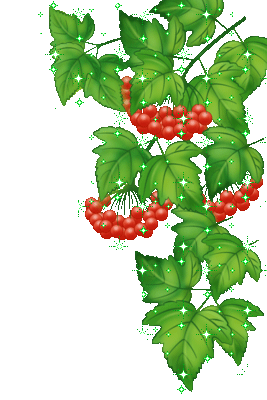 Номінація «Викладач року»
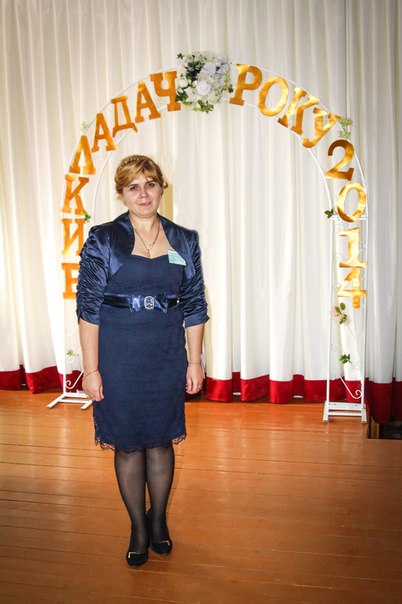 Кордонська 
Альона Василівна
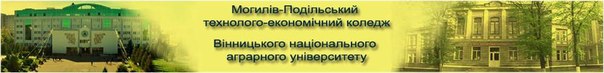 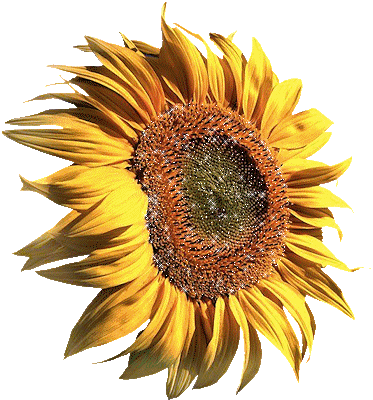 Номінація «Куратор року»
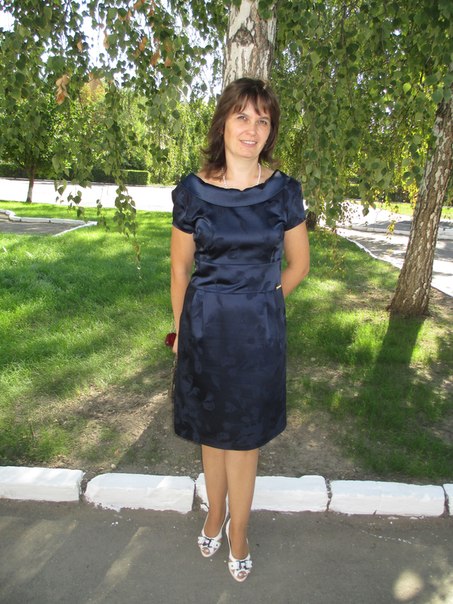 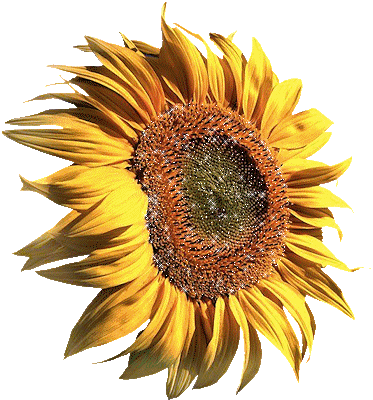 Ільєва 
Олена Петрівна
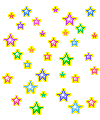 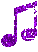 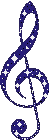 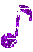 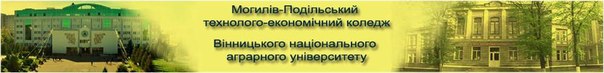 Номінація «Гордість коледжу»
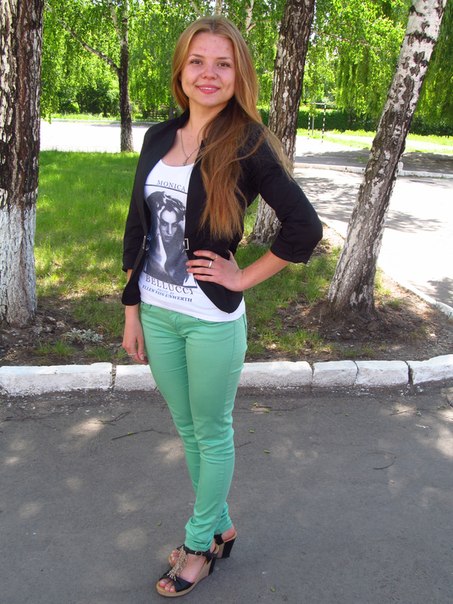 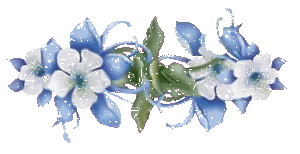 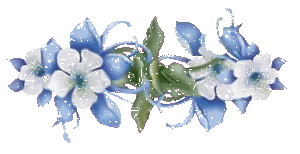 Гопіна Анна
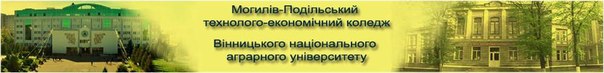 Номінація «Лідер року»
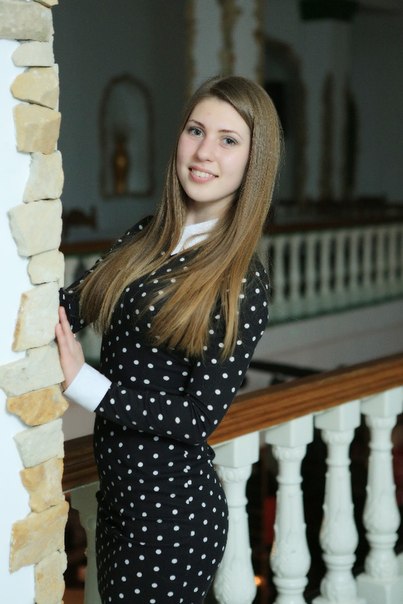 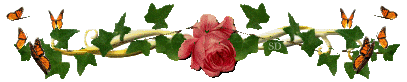 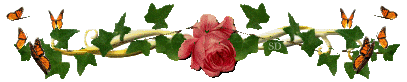 Яблонська 
Катерина
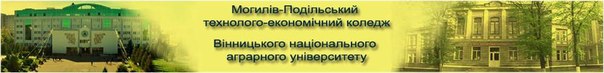 Номінація «Активіст року»
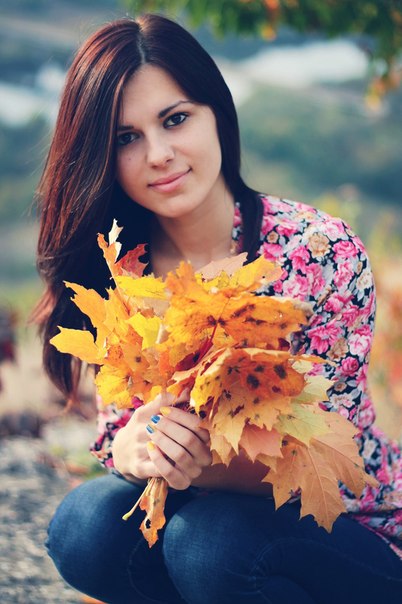 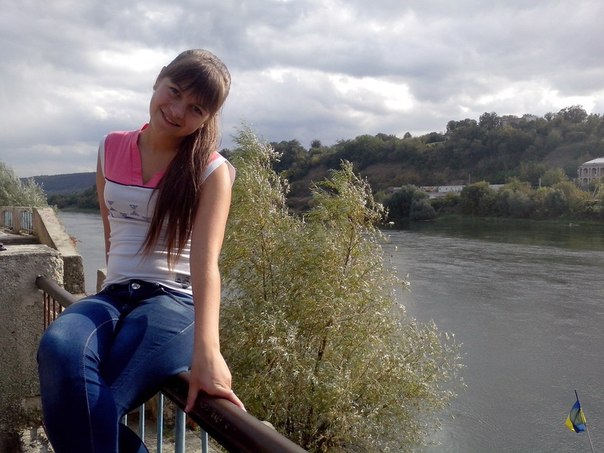 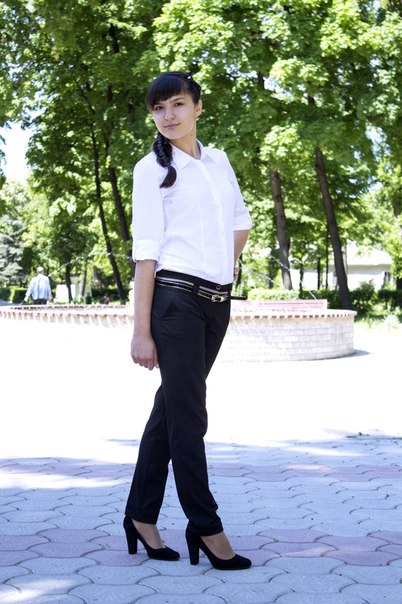 Чаплій Альона
Мусіхіна Марія
Будяк Мар’яна
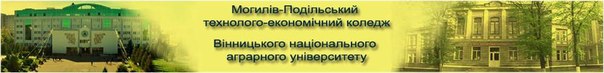 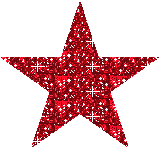 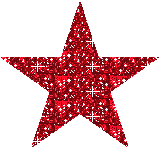 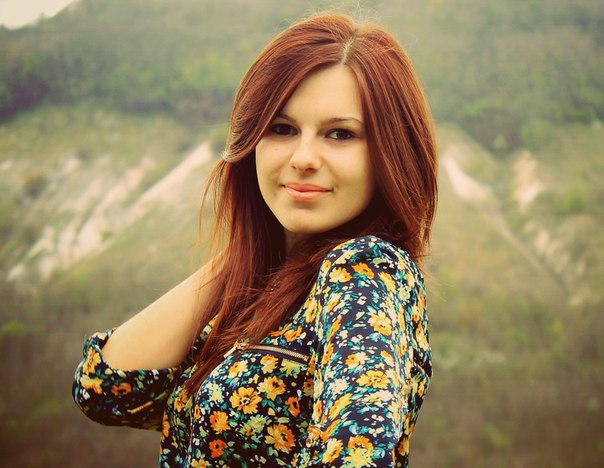 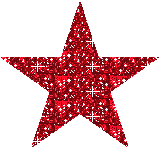 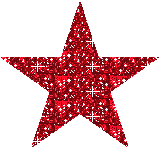 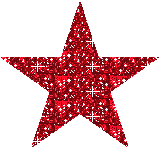 Будяк Мар’яна
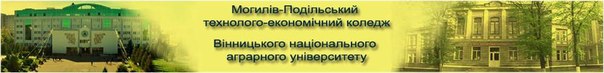 Номінація «Студент року»
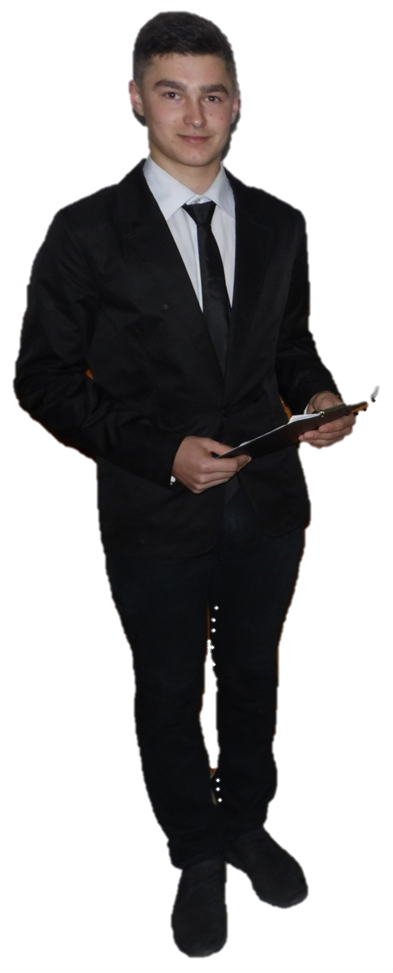 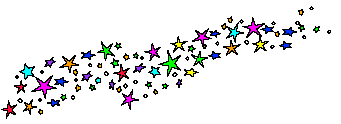 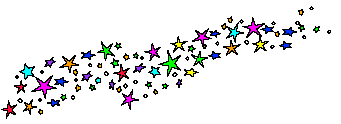 Бабій Михайло
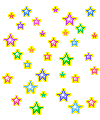 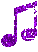 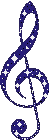 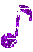 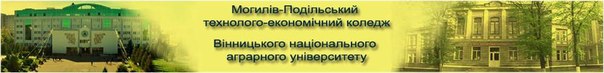 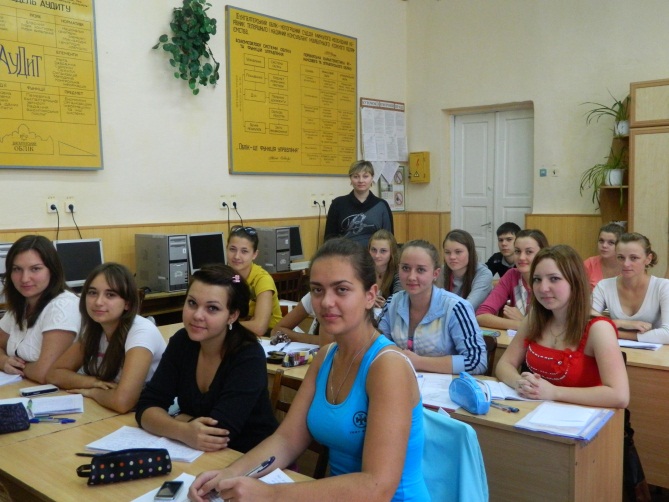 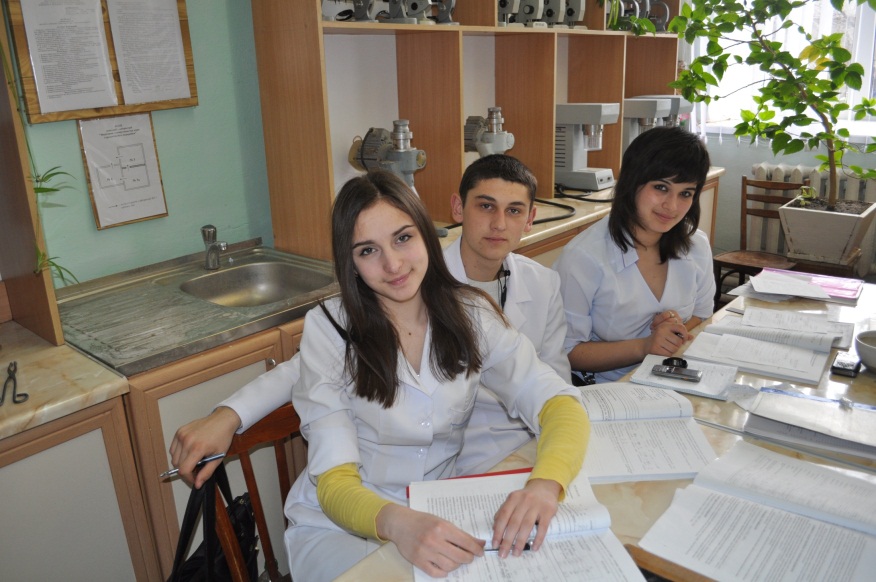 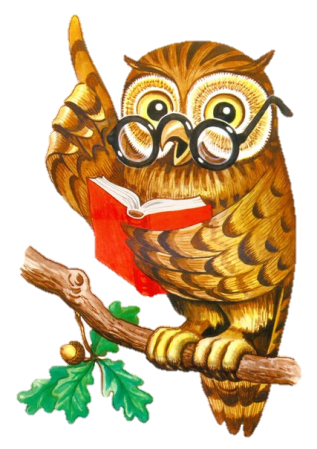 Номінація «Кращий
 за спеціальністю»
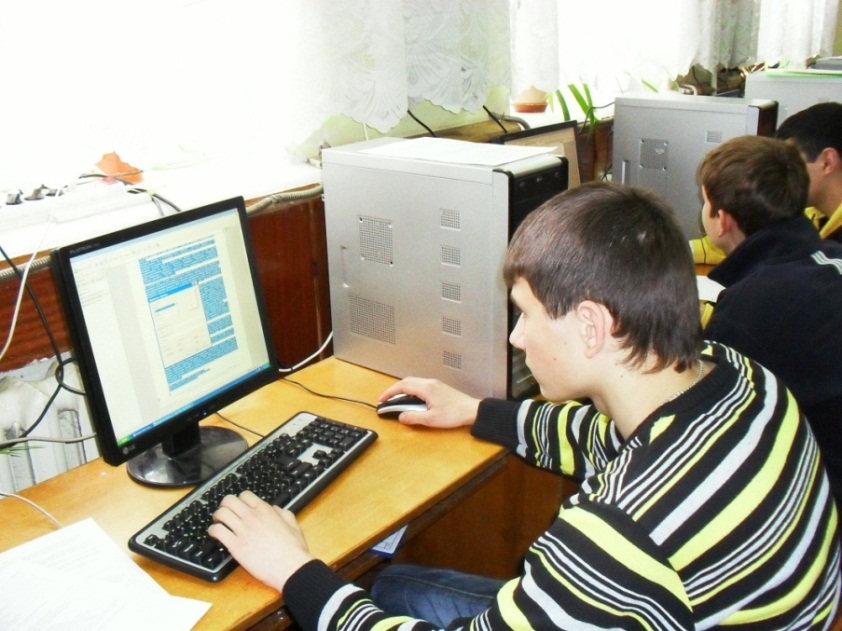 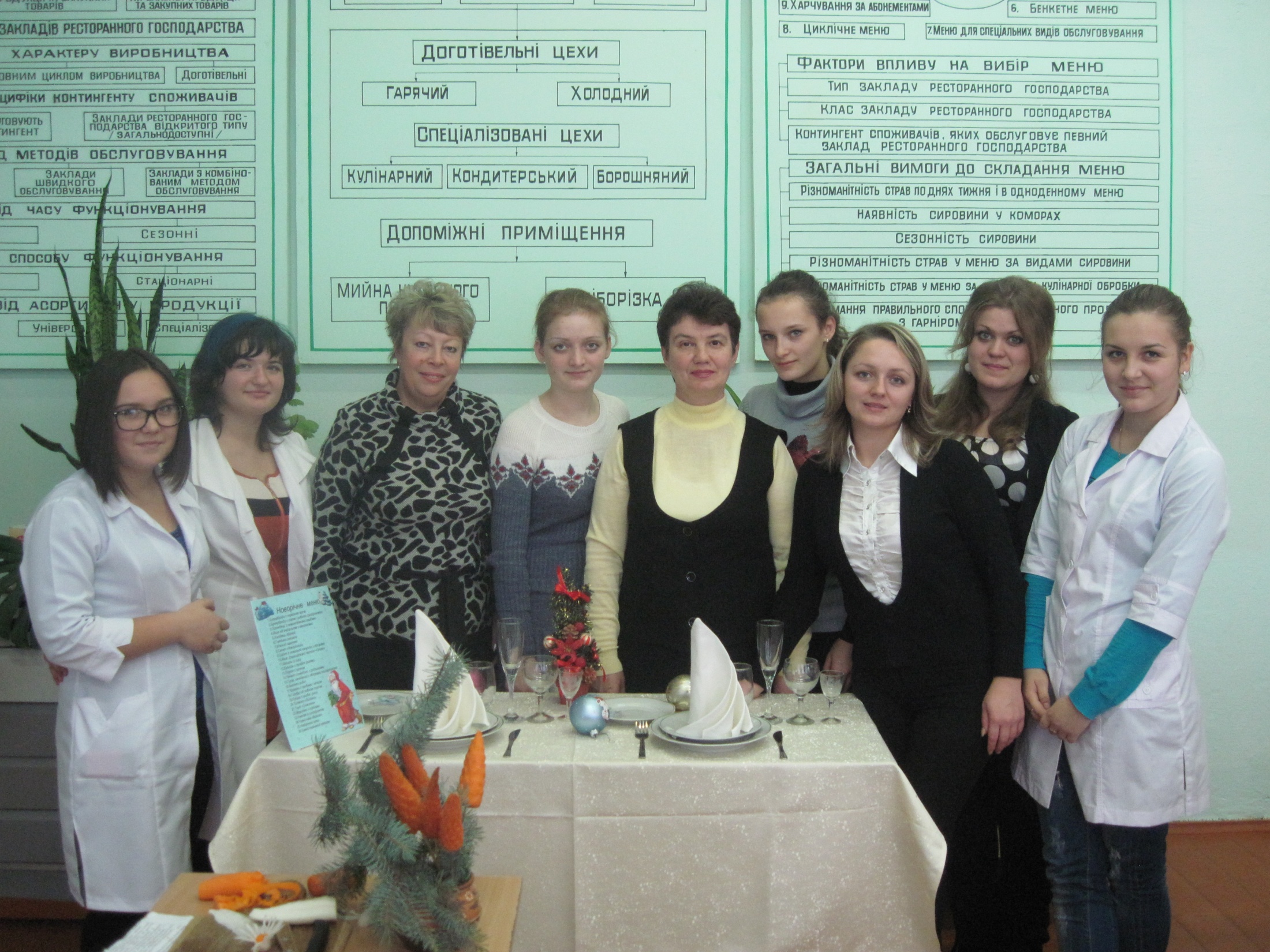 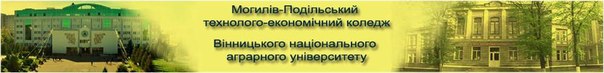 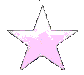 «Зберігання і переробка зерна»
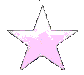 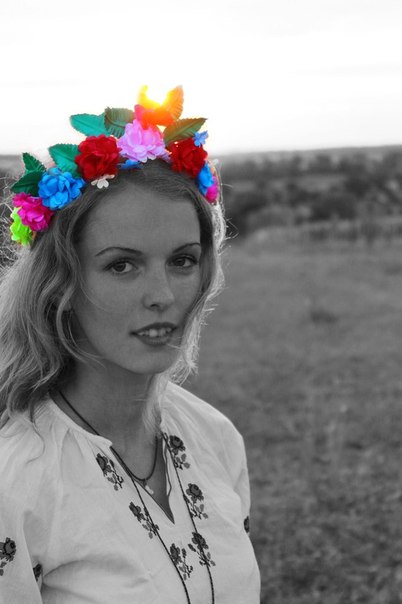 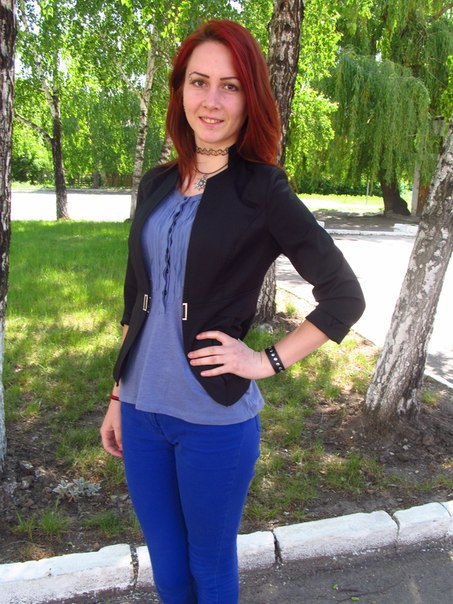 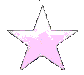 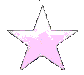 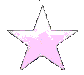 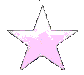 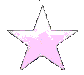 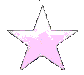 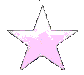 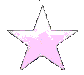 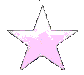 Малобенська Ольга
Прокоф’єва Ріта
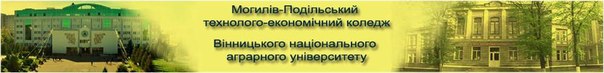 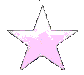 «Виробництво харчової продукції»
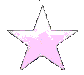 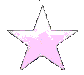 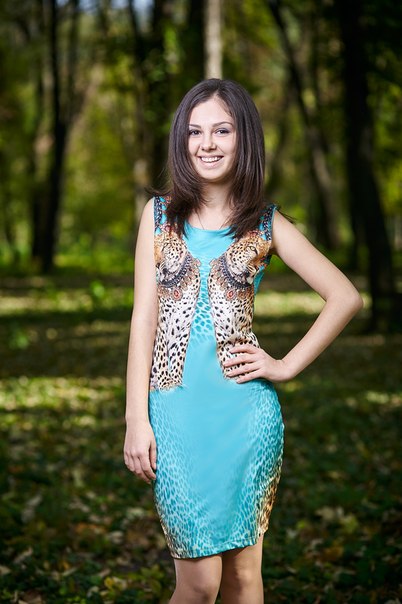 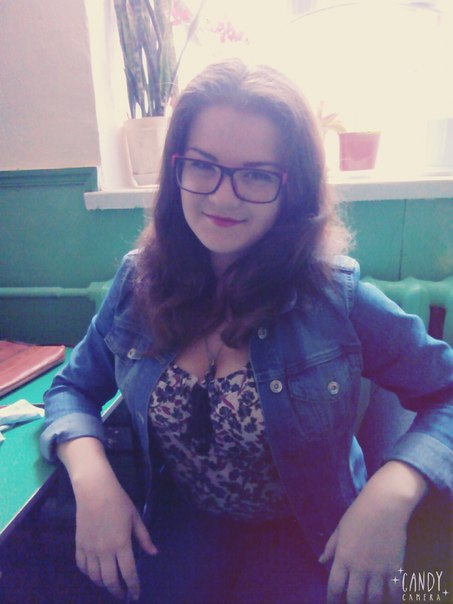 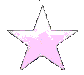 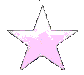 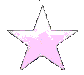 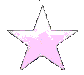 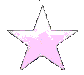 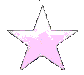 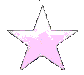 Пасічник Катерина
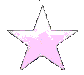 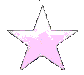 Шиманська Анастасія
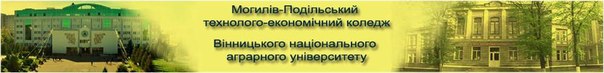 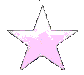 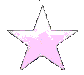 «Бухгалтерський облік»
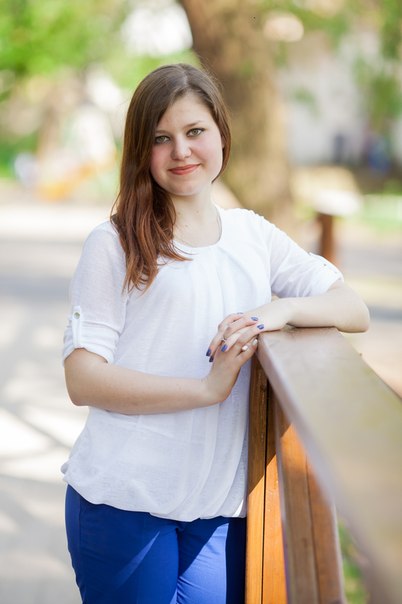 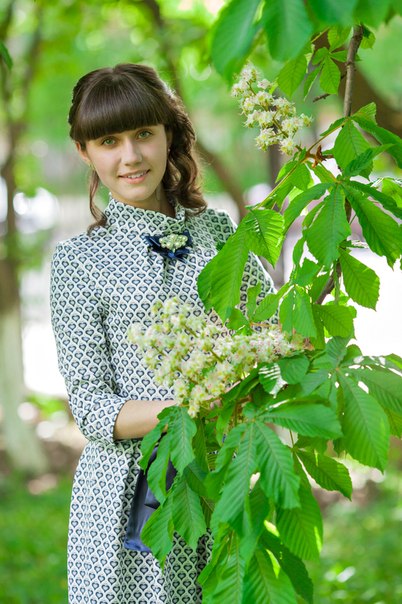 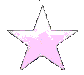 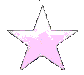 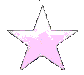 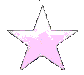 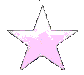 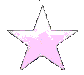 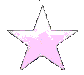 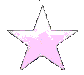 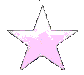 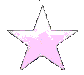 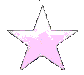 Марченко Світлана
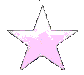 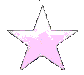 Малушенко Ольга
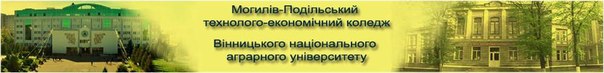 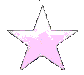 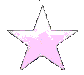 «Комерційна діяльність»
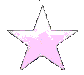 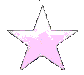 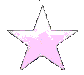 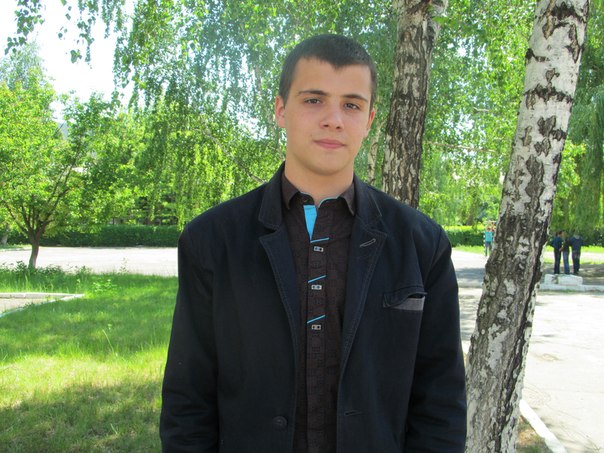 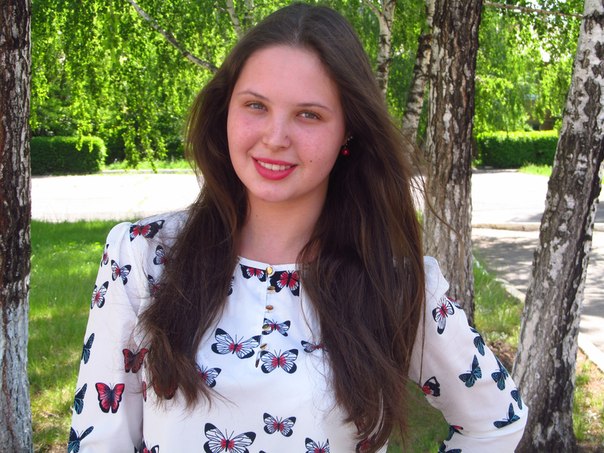 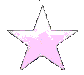 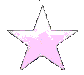 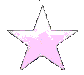 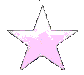 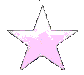 Максименко Руслан
Яковець Ольга
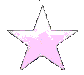 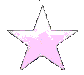 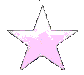 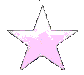 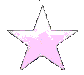 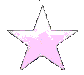 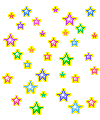 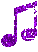 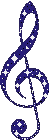 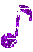 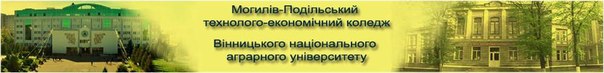 Номінація  «Краща база практики»
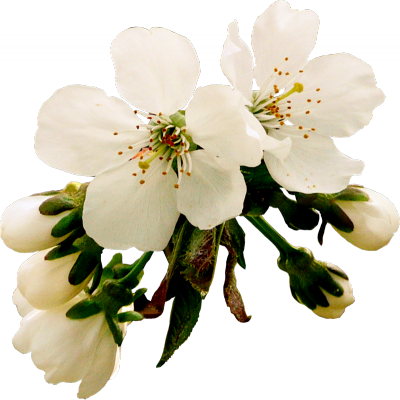 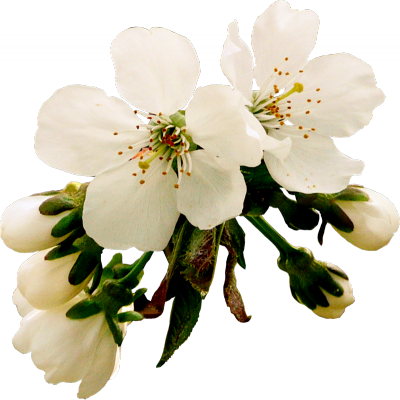 ТОВ «Наталка»
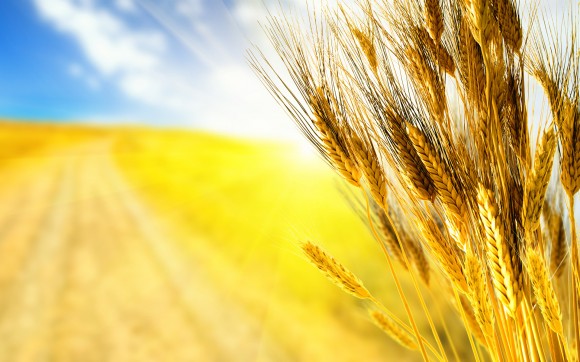 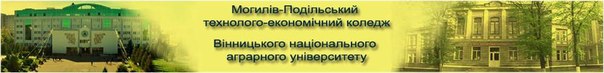 Номінація 
«Кращий роботодавець»
ТОВ СП «Нібулон»
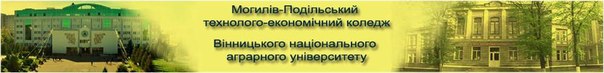 Номінація «Ерудит року»
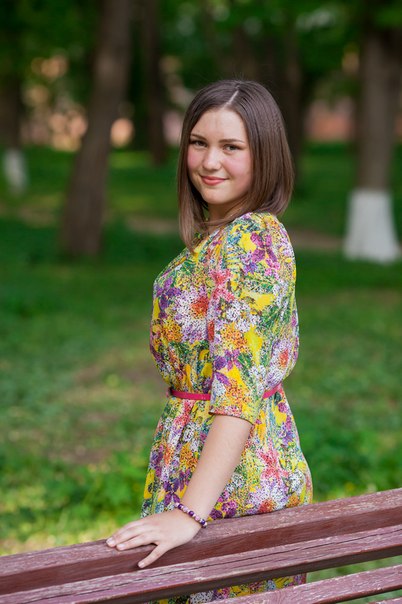 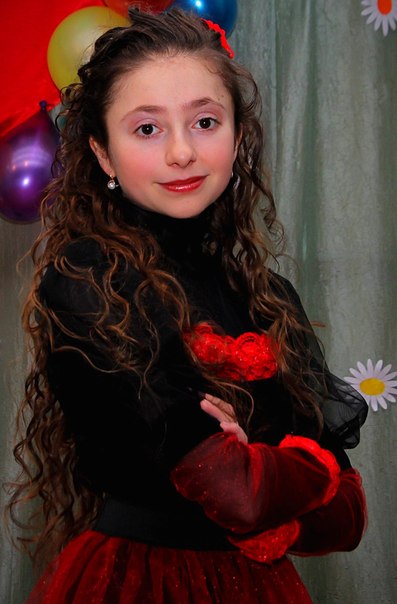 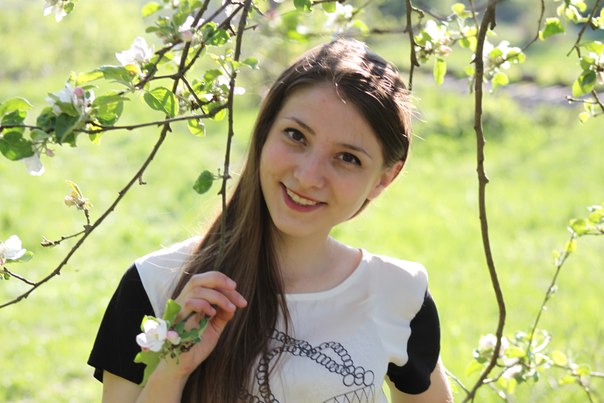 Рибчинська Ольга
Беженар Євгенія
Шлайфер Маргарита
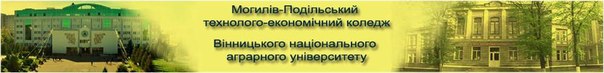 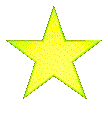 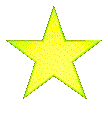 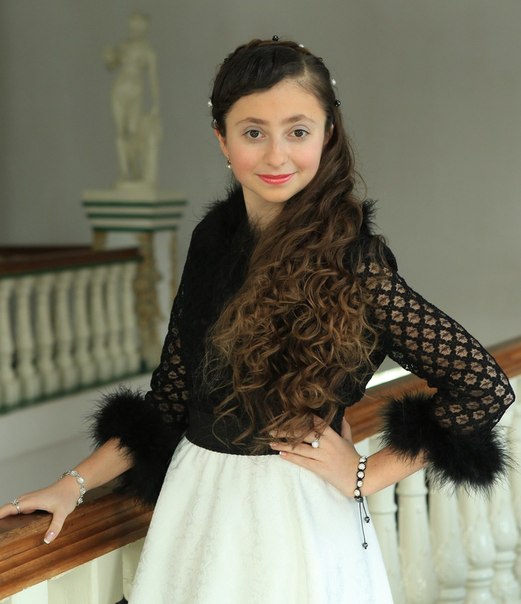 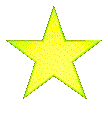 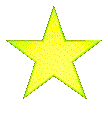 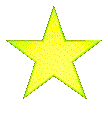 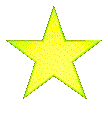 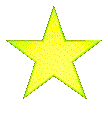 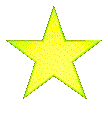 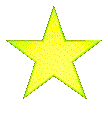 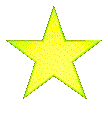 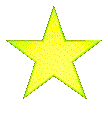 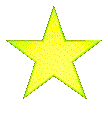 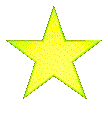 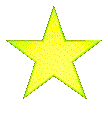 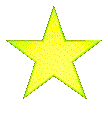 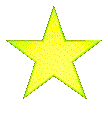 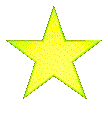 Шлайфер Маргарита
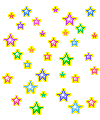 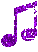 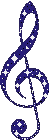 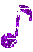 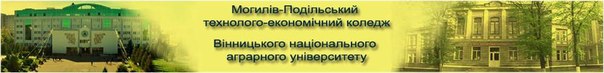 Номінація «Спортсмен року»
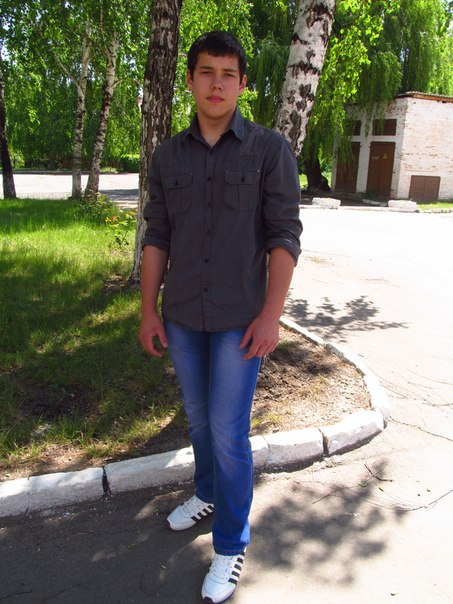 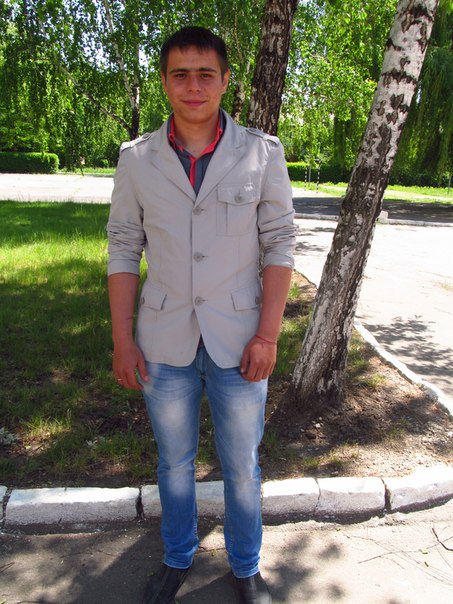 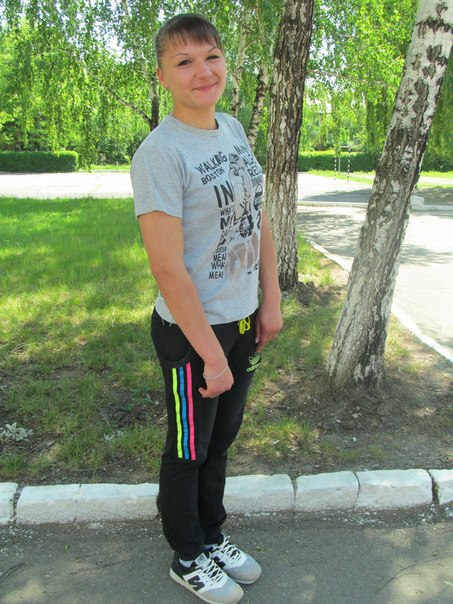 Мартинюк Денис
Доля Володимир
Мамалига Вікторія
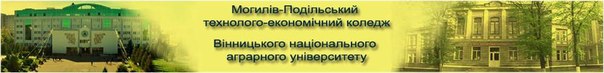 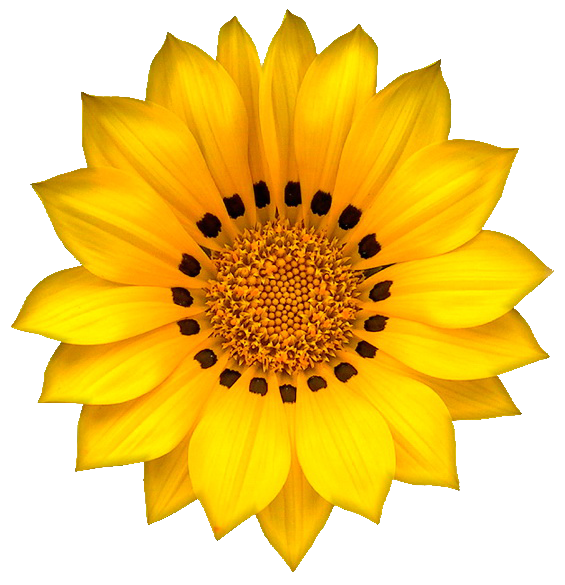 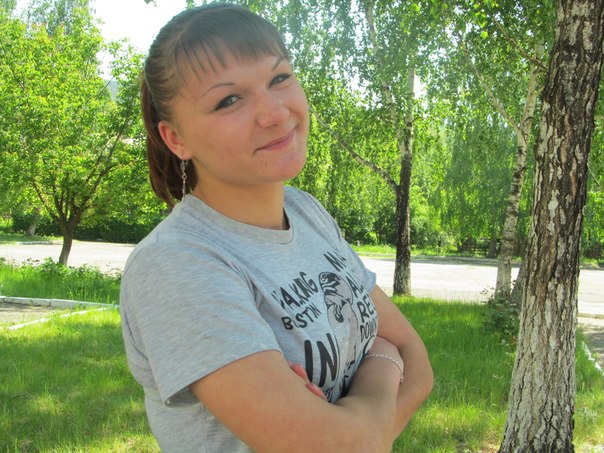 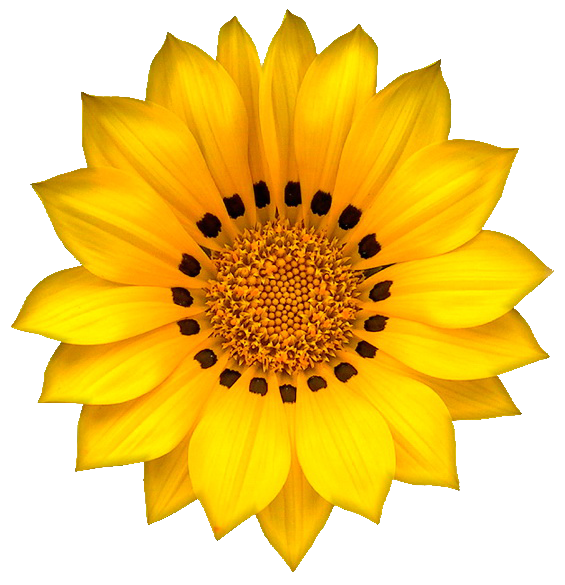 Мамалига Вікторія
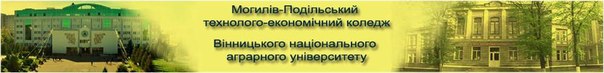 Номінація «Відкриття року»
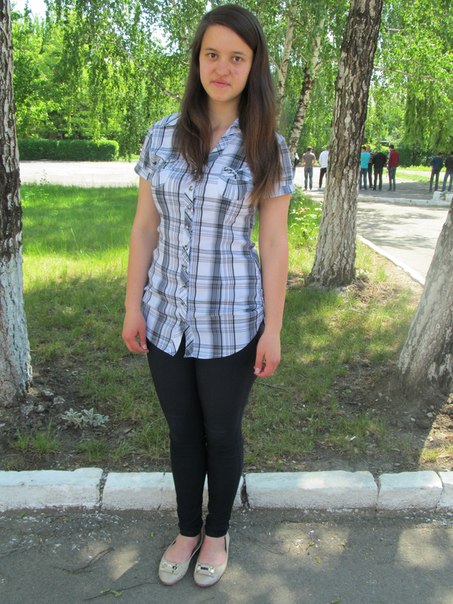 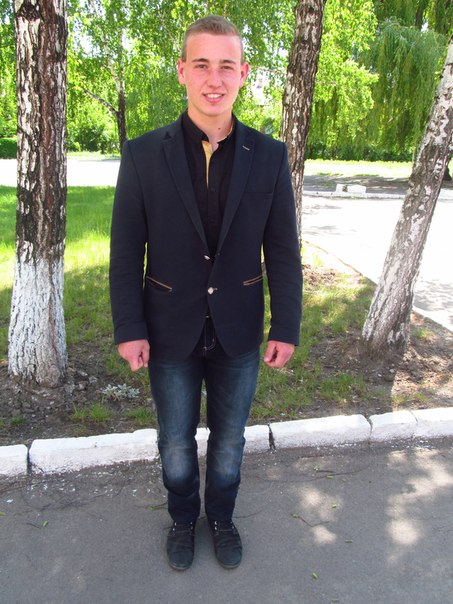 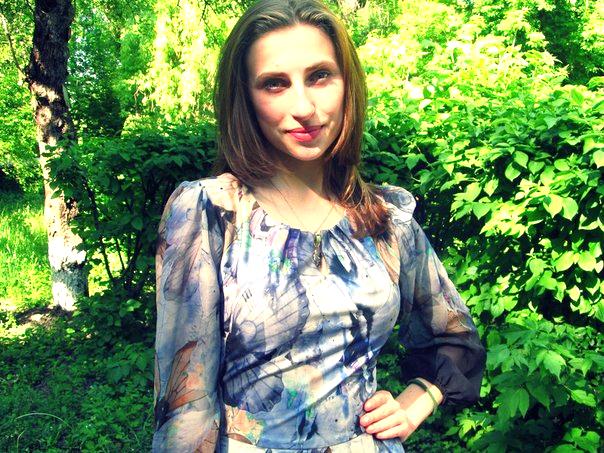 Серженік Ярослава
Боровський Андрій
Фолюшняк Юлія
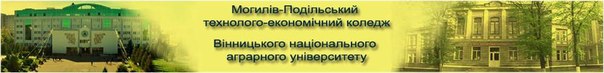 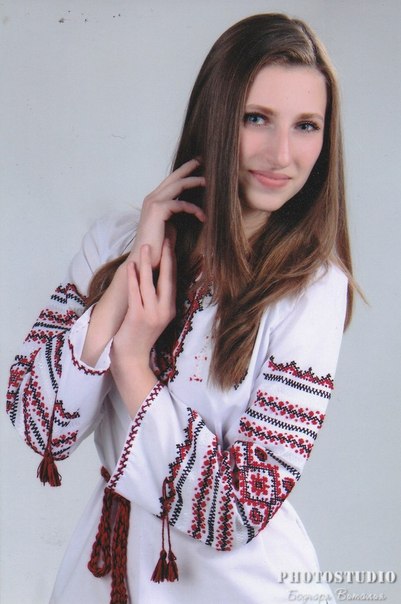 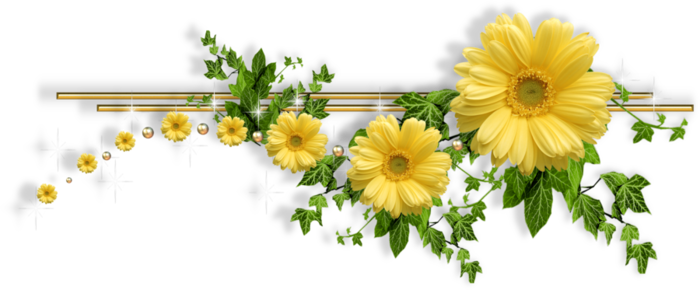 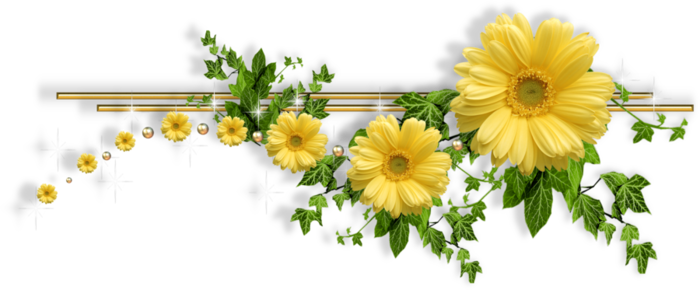 Серженік Ярослава
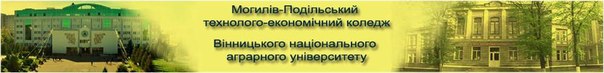 Номінація «Яскрава особистість»
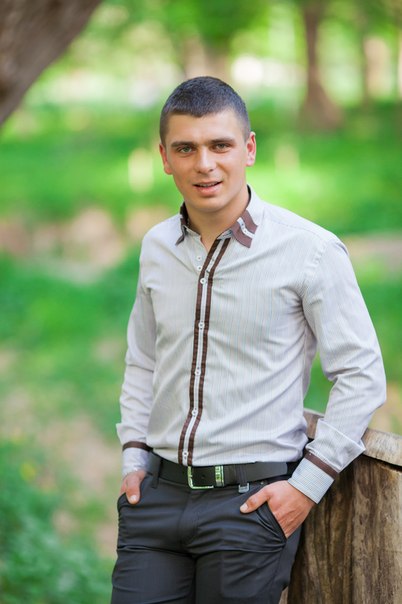 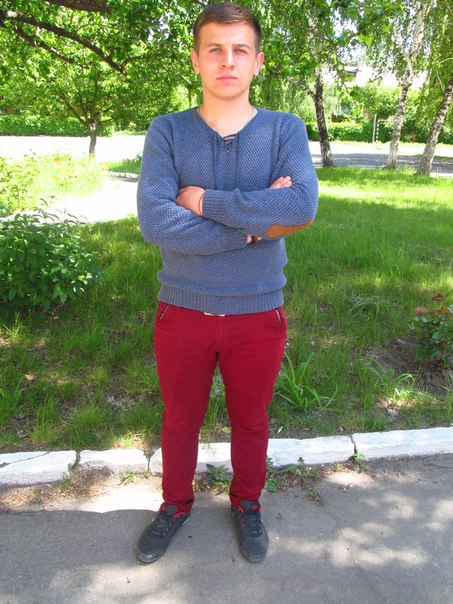 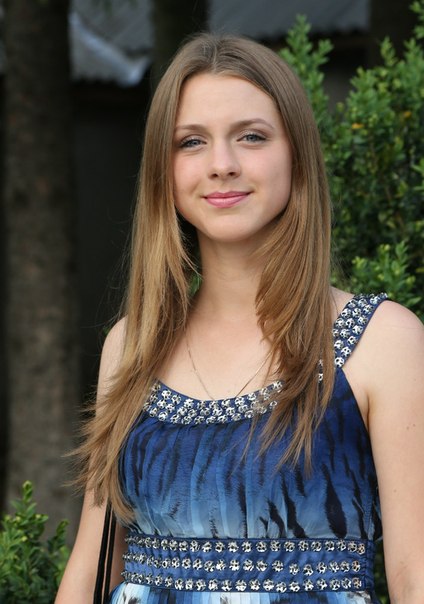 Гаврищук Ярослав
Семенюк В’ячеслав
Чорна Марія
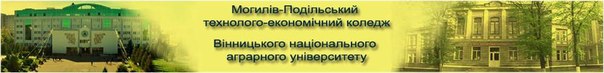 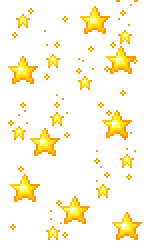 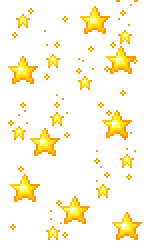 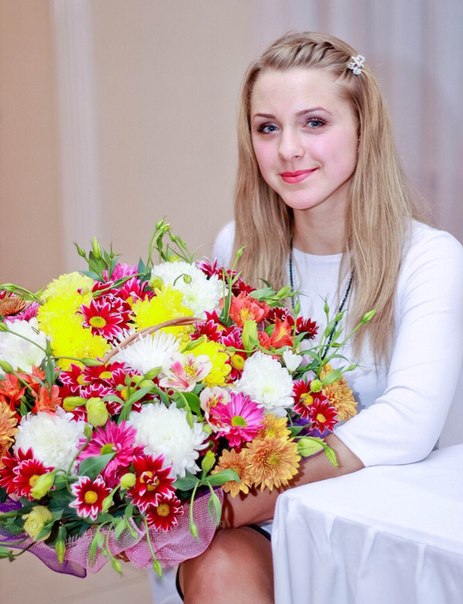 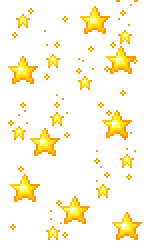 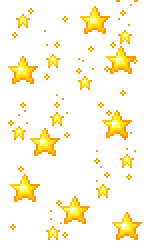 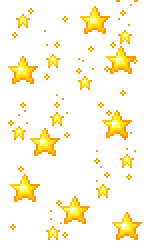 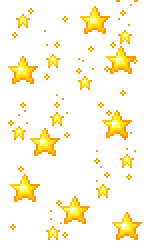 Чорна Марія
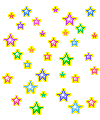 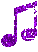 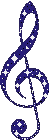 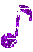 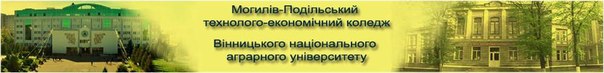 Номінація «Творча особистість року»
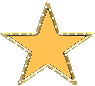 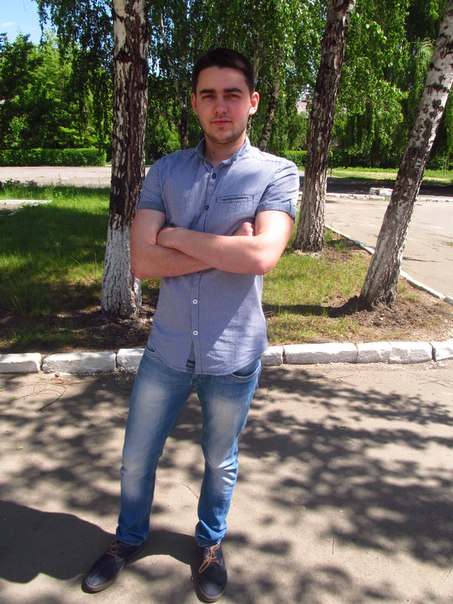 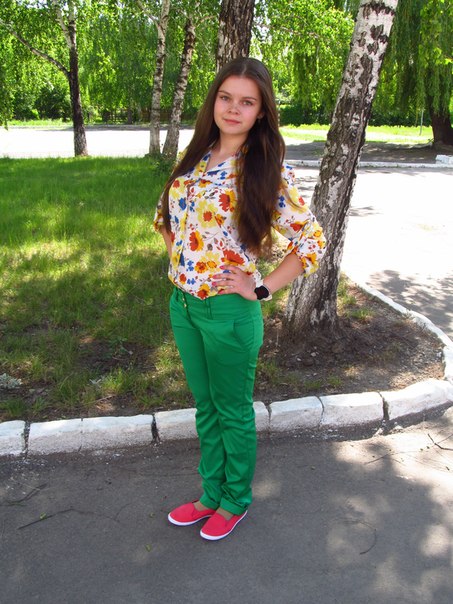 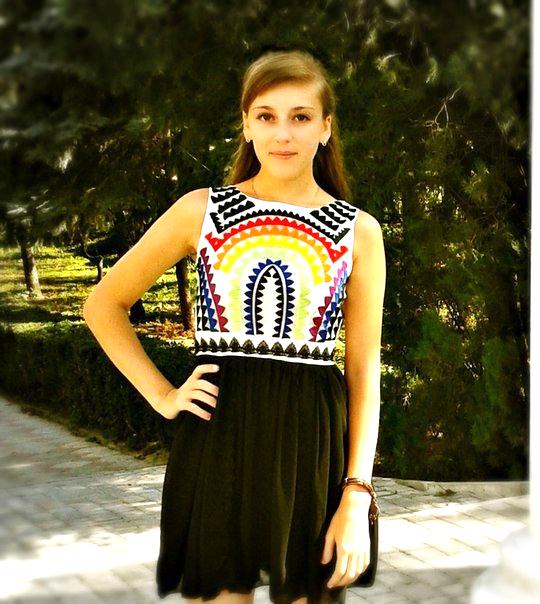 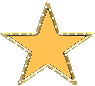 Коваль Ольга
Туровський Денис
Григораш Марина
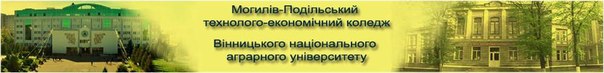 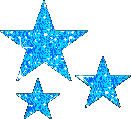 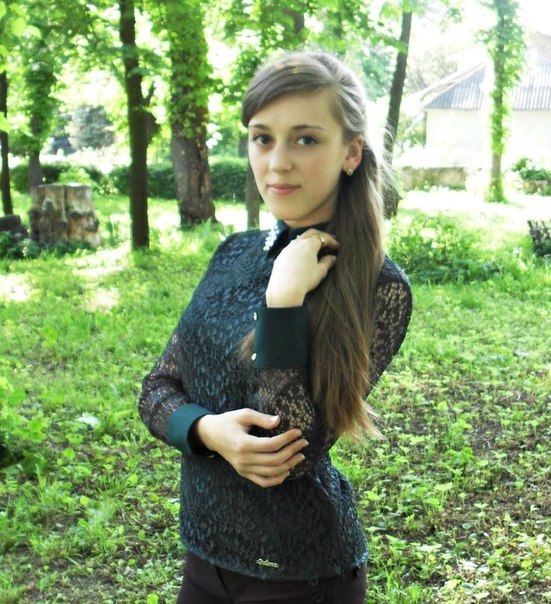 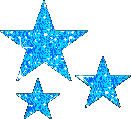 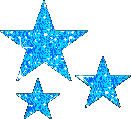 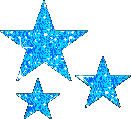 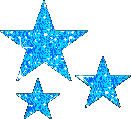 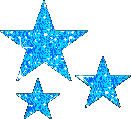 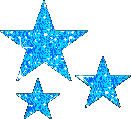 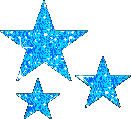 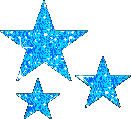 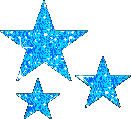 Григораш Марина
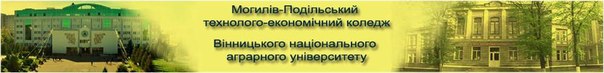 Номінація «Обдарованість року»
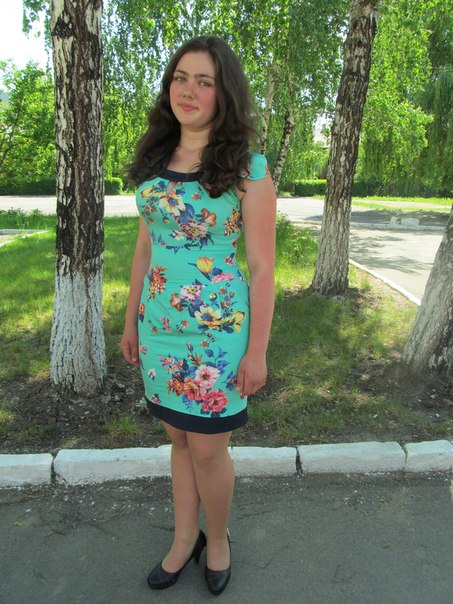 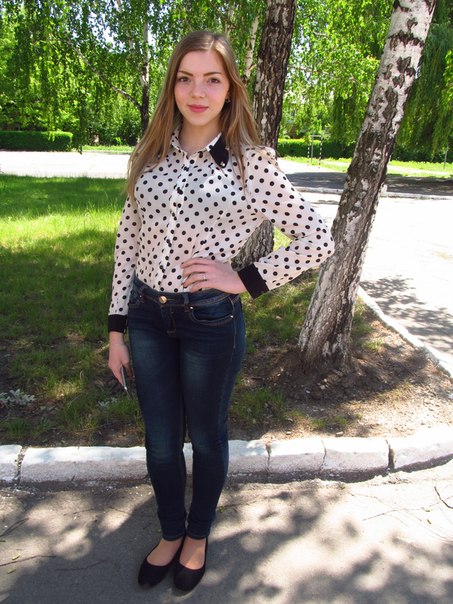 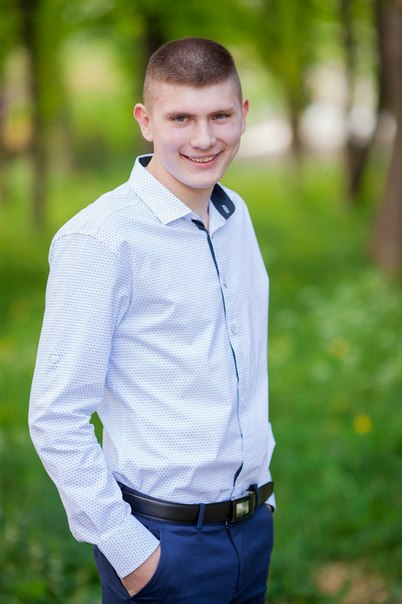 Стус Оксана
Тименюк Денис
Луцик Богдана
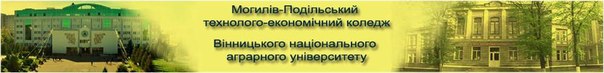 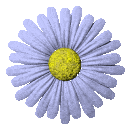 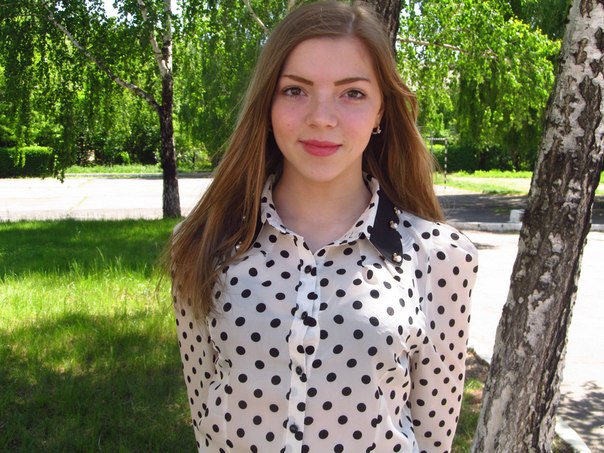 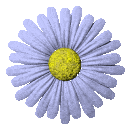 Стус Оксана
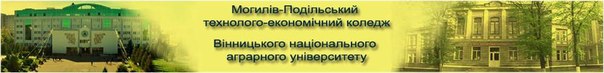 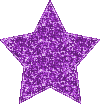 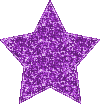 Номінація «Науковий тандем»
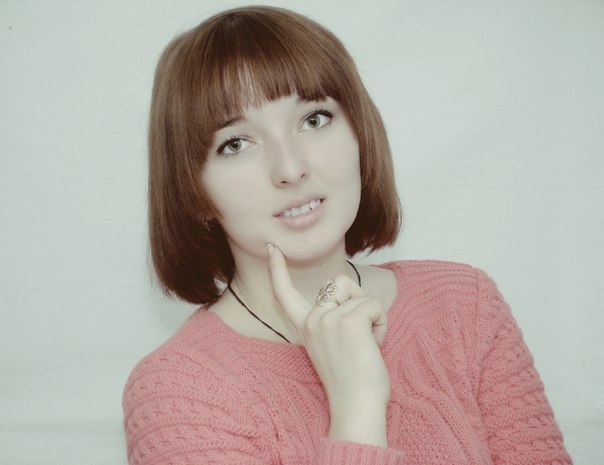 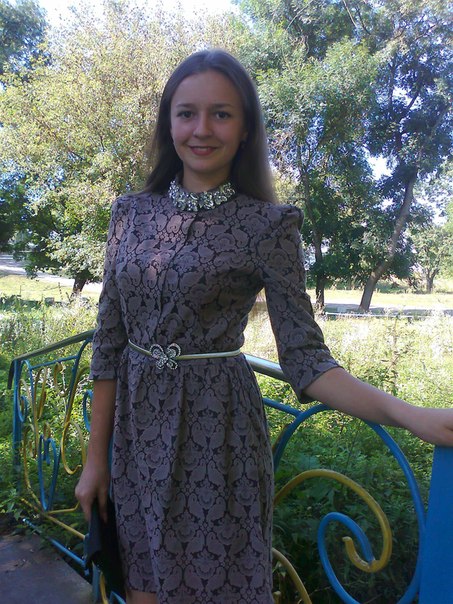 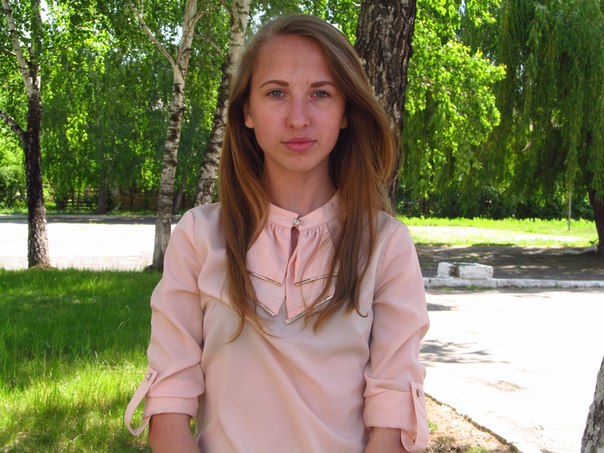 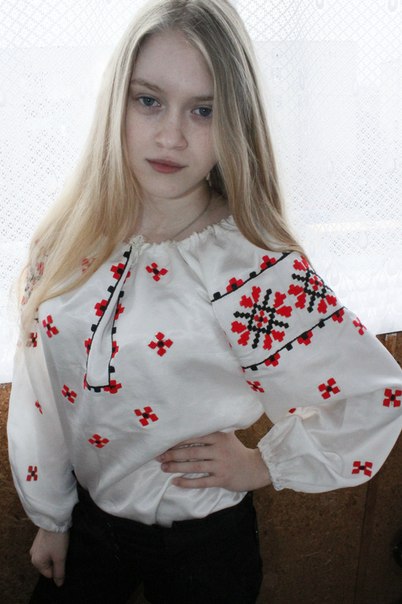 Мидинська Аліна
Маркітан Юлія
Ломакіна Вікторія
Муха Карина
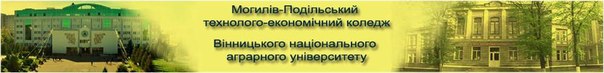 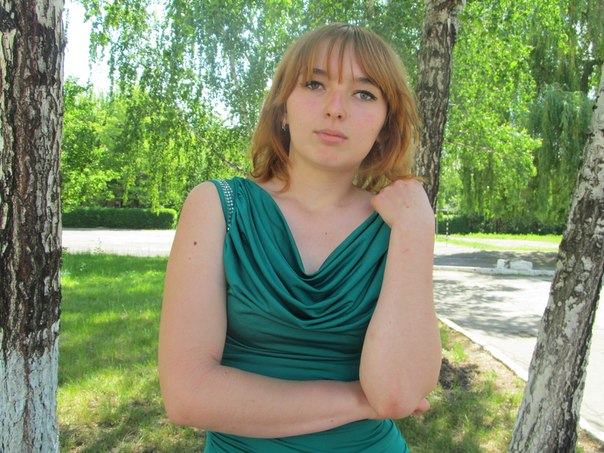 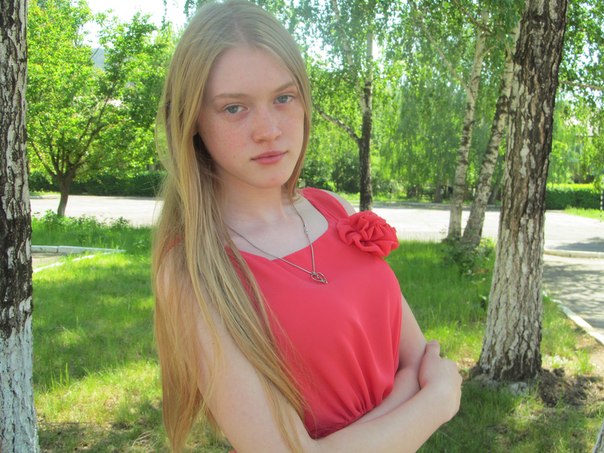 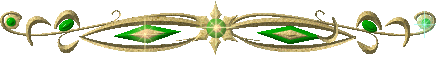 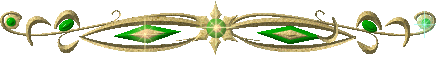 Мидинська Аліна
Ломакіна Вікторія
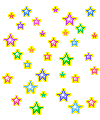 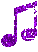 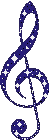 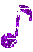 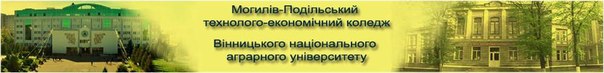 Номінація  «Кращий вокаліст року»
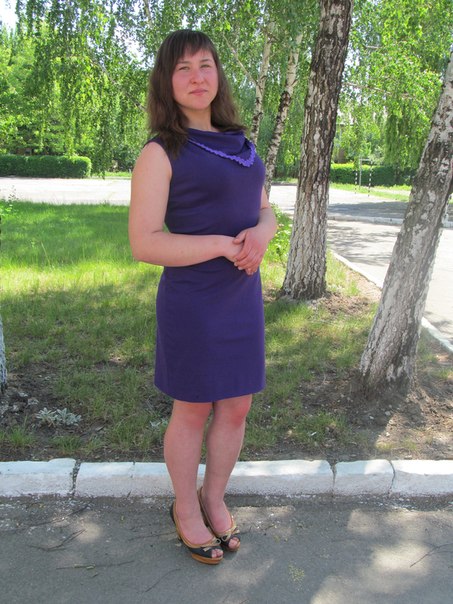 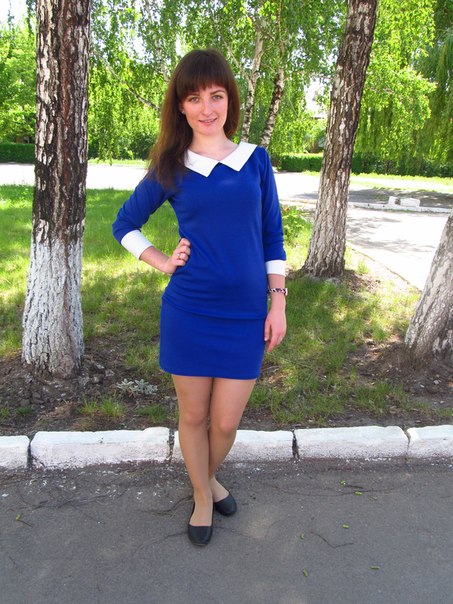 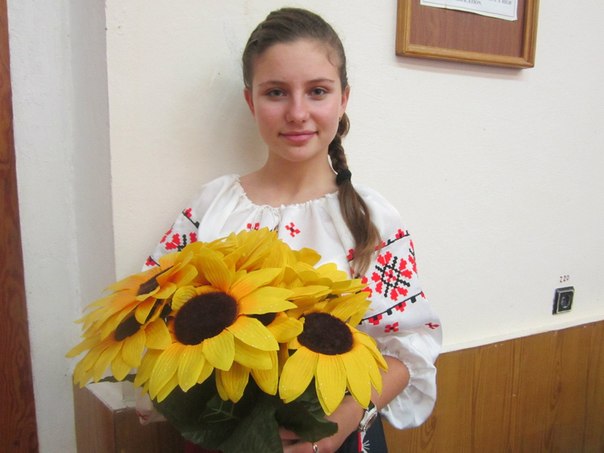 Чеботарь Олександра
Рибак Валентина
Гуцол Тетяна
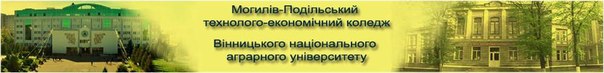 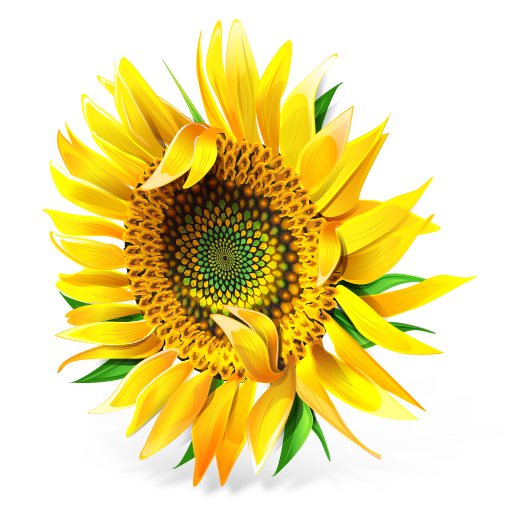 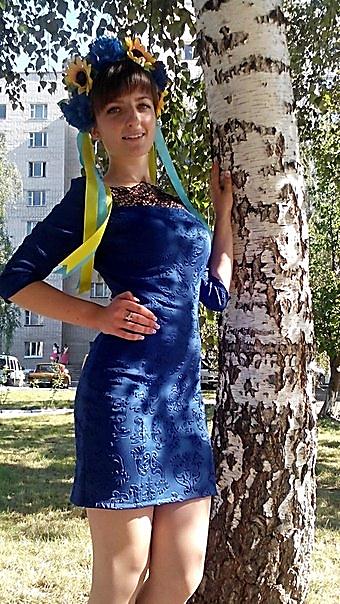 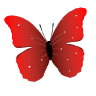 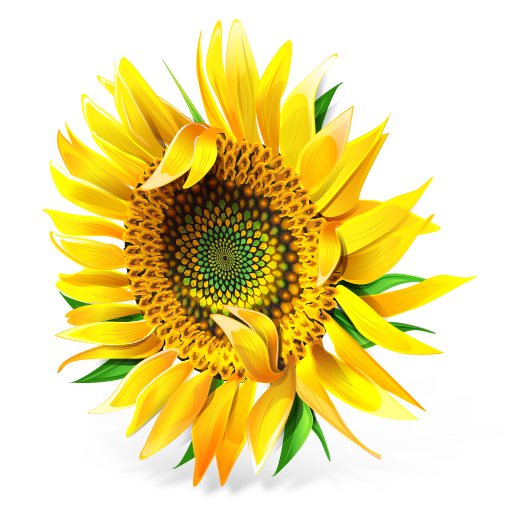 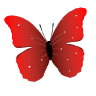 Гуцол Тетяна
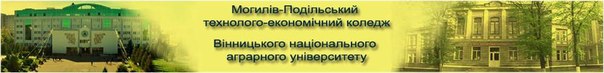 Номінація «Найкращий абітурієнт»
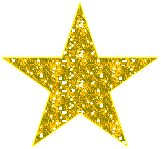 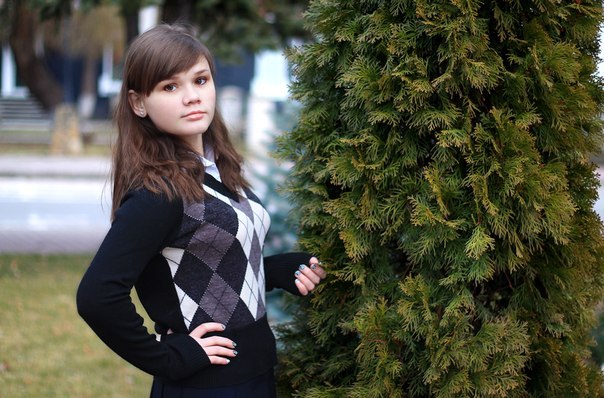 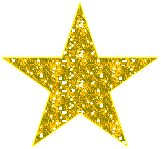 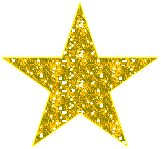 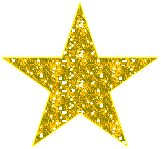 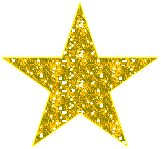 Корнута Яна
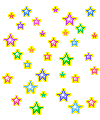 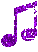 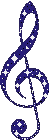 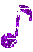 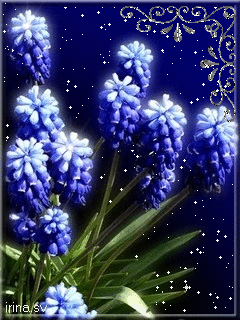 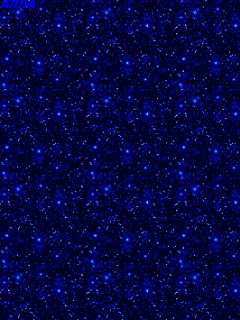 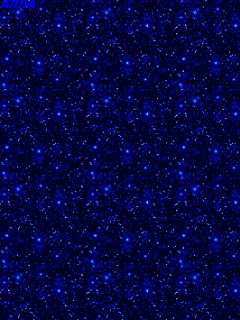 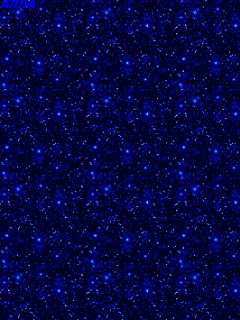 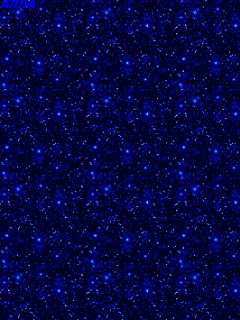 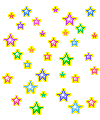 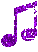 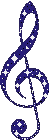 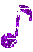 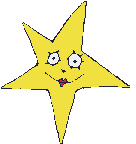 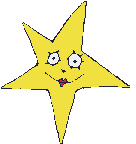 ДЯКУЄМО
 ЗА УВАГУ!
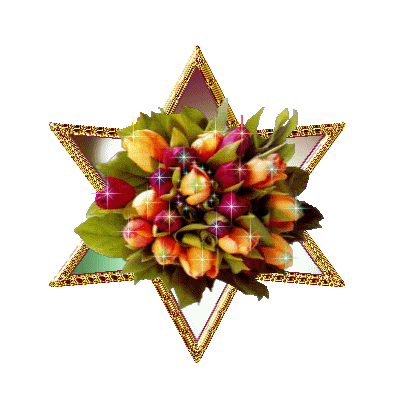 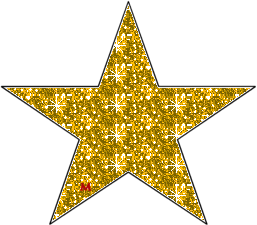 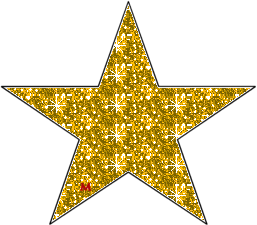 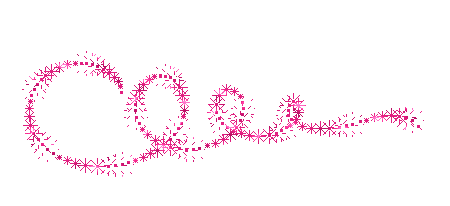